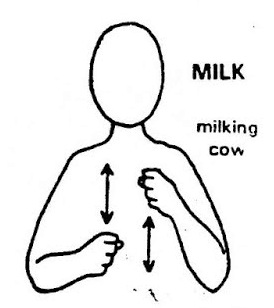 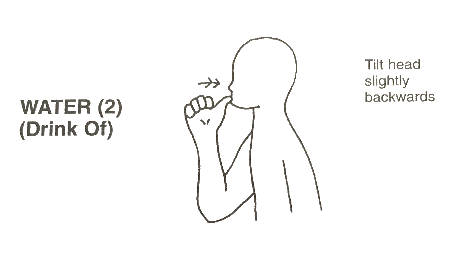 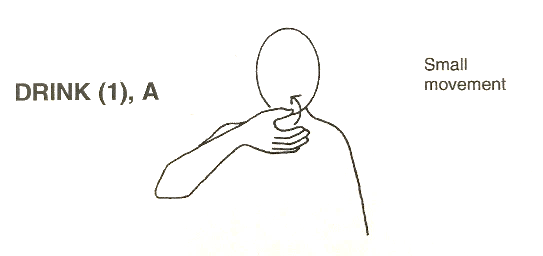 Drink
Milk
Water